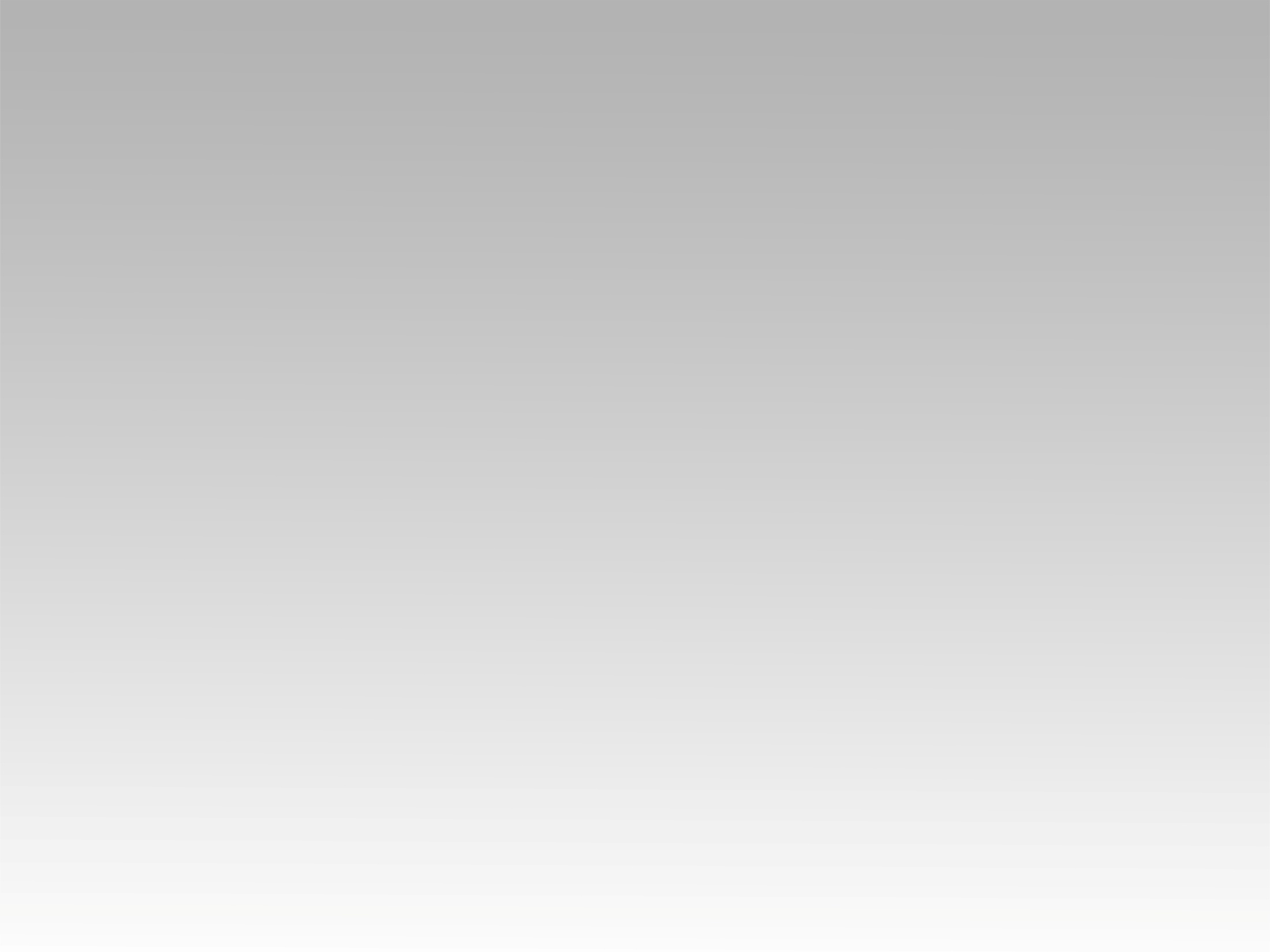 ترنمية 
عالية في قلب الزمن
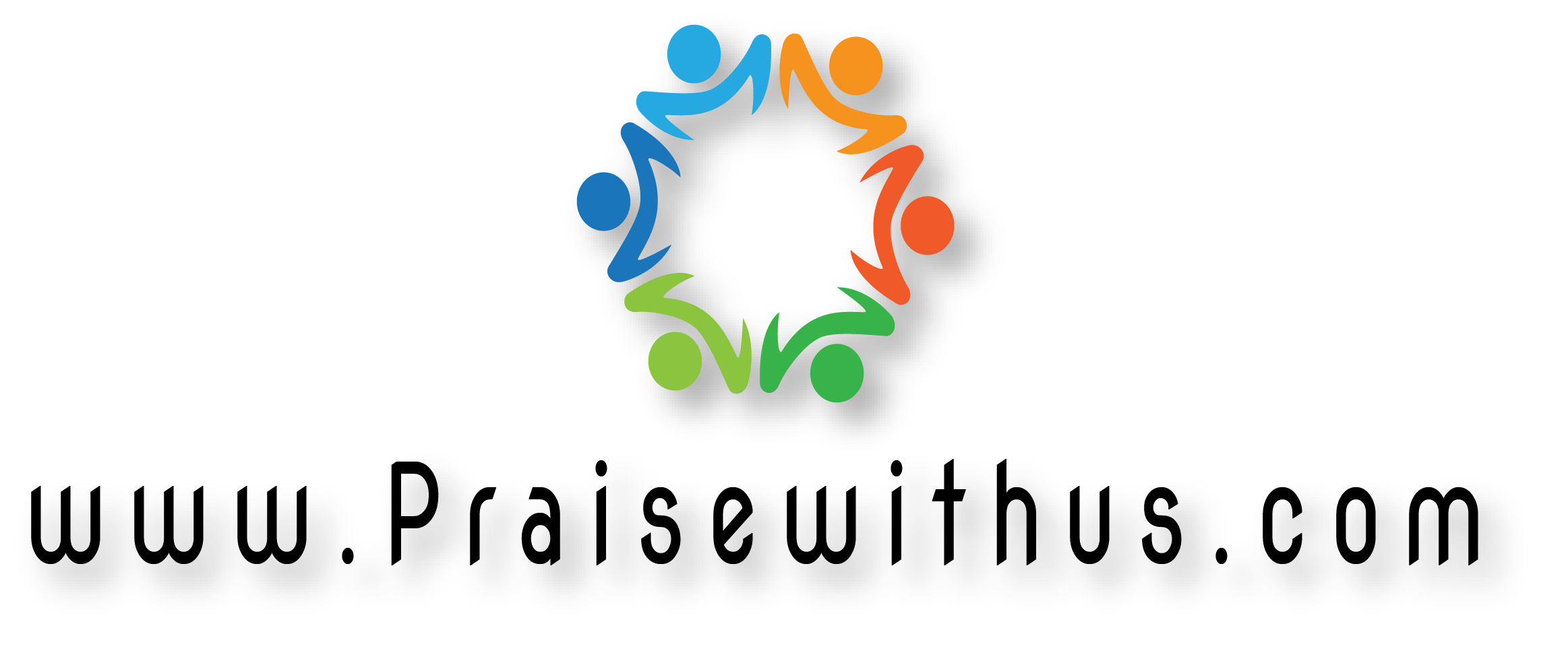 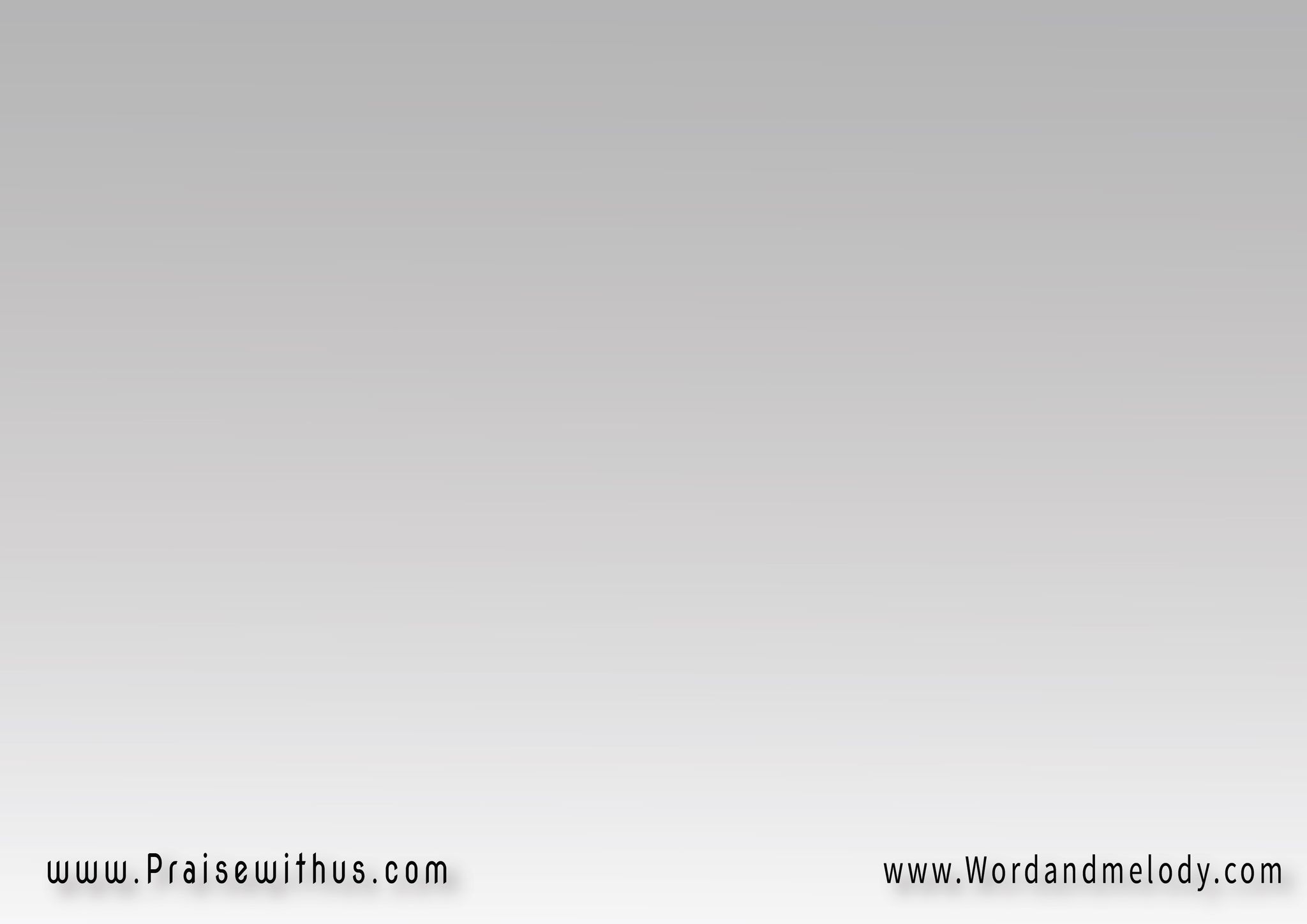 1- 
عالية في قلب الزمن تعاليم المسيح
 عايشة من ألفين سنة وكلامها صريح :"طوبى للرحماء، لأنقياء القلب 
ولصانعي السلام"
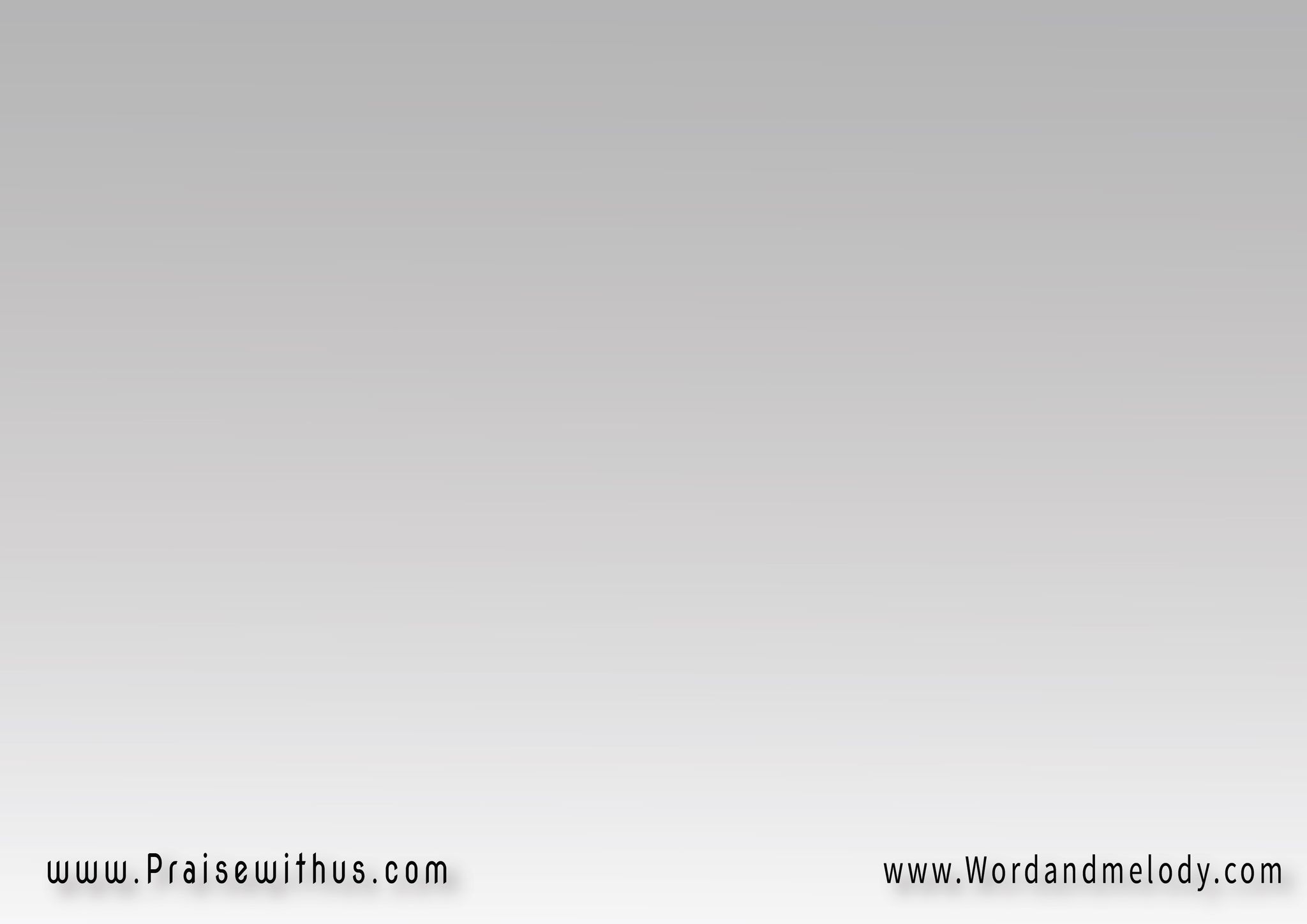 القرار : 
 (والروح كان
 في اللي قاله 
والحياة كانت 
في الكلام) 4
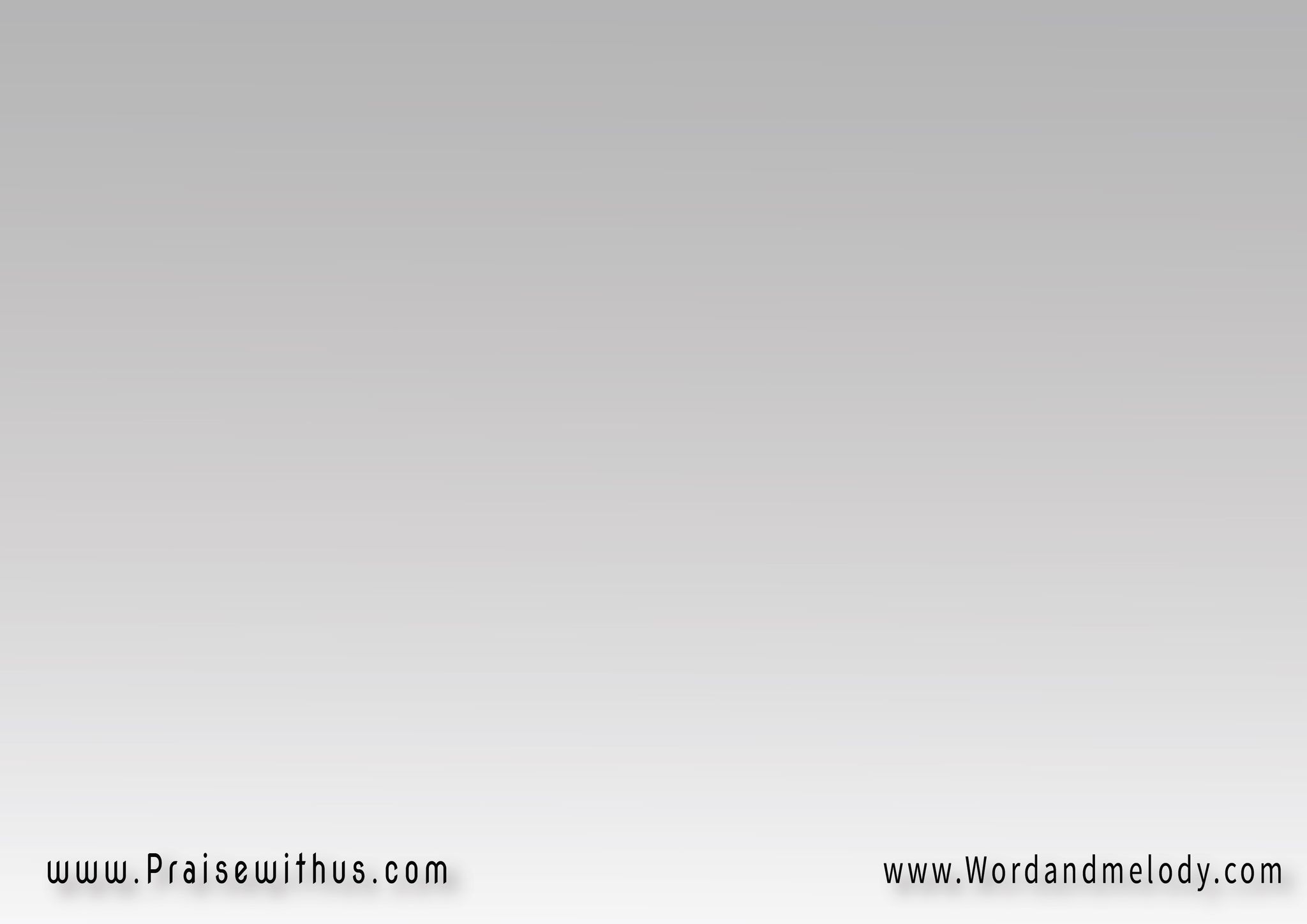 2- 
 مرت عصور مظلمة وممالك متحكمة 
يفضل في قلب الزمن"أنا نور العالم واللي تبعني 
ما عاش في ظلام"
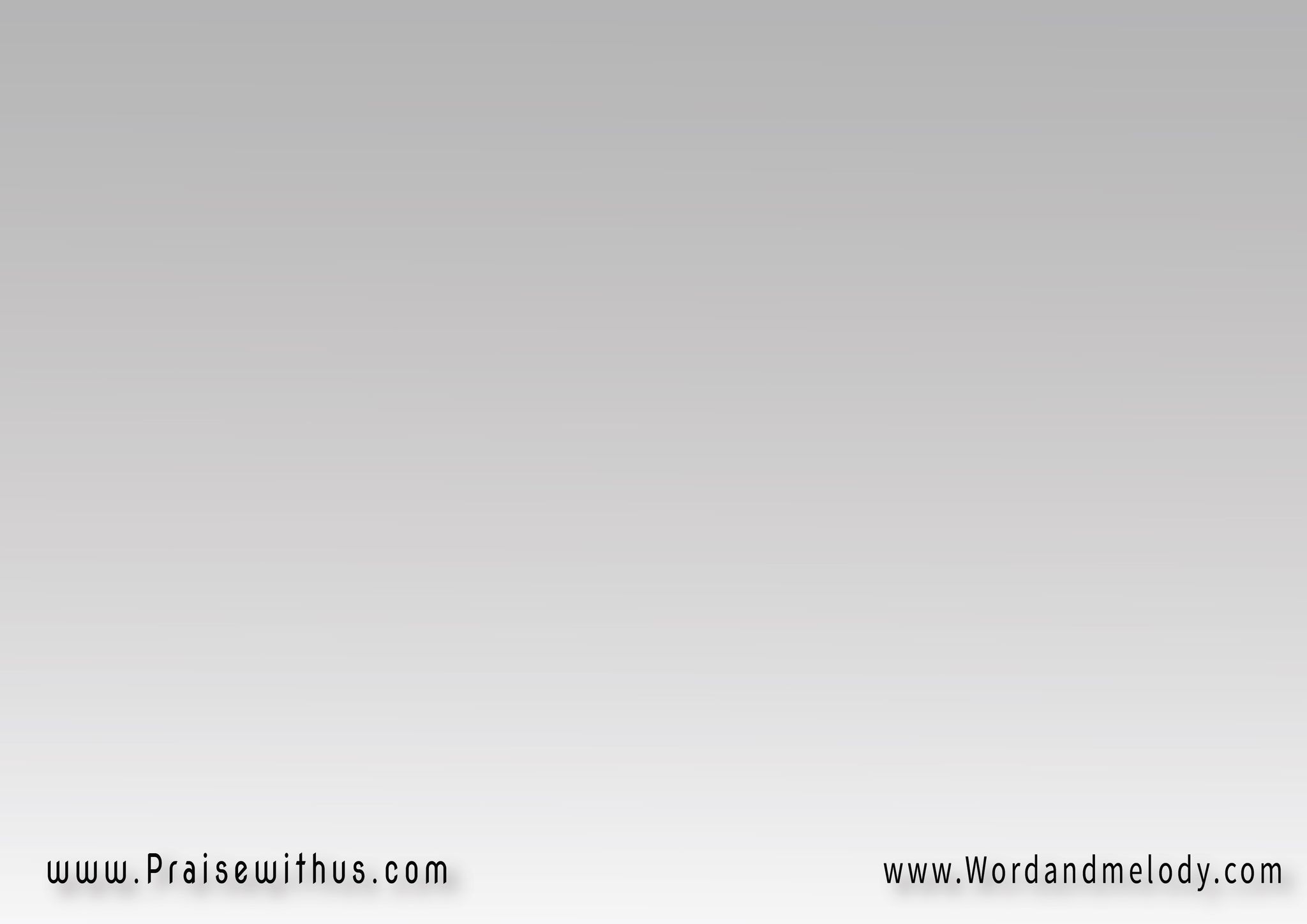 القرار : 
 (والروح كان
 في اللي قاله 
والحياة كانت 
في الكلام) 4
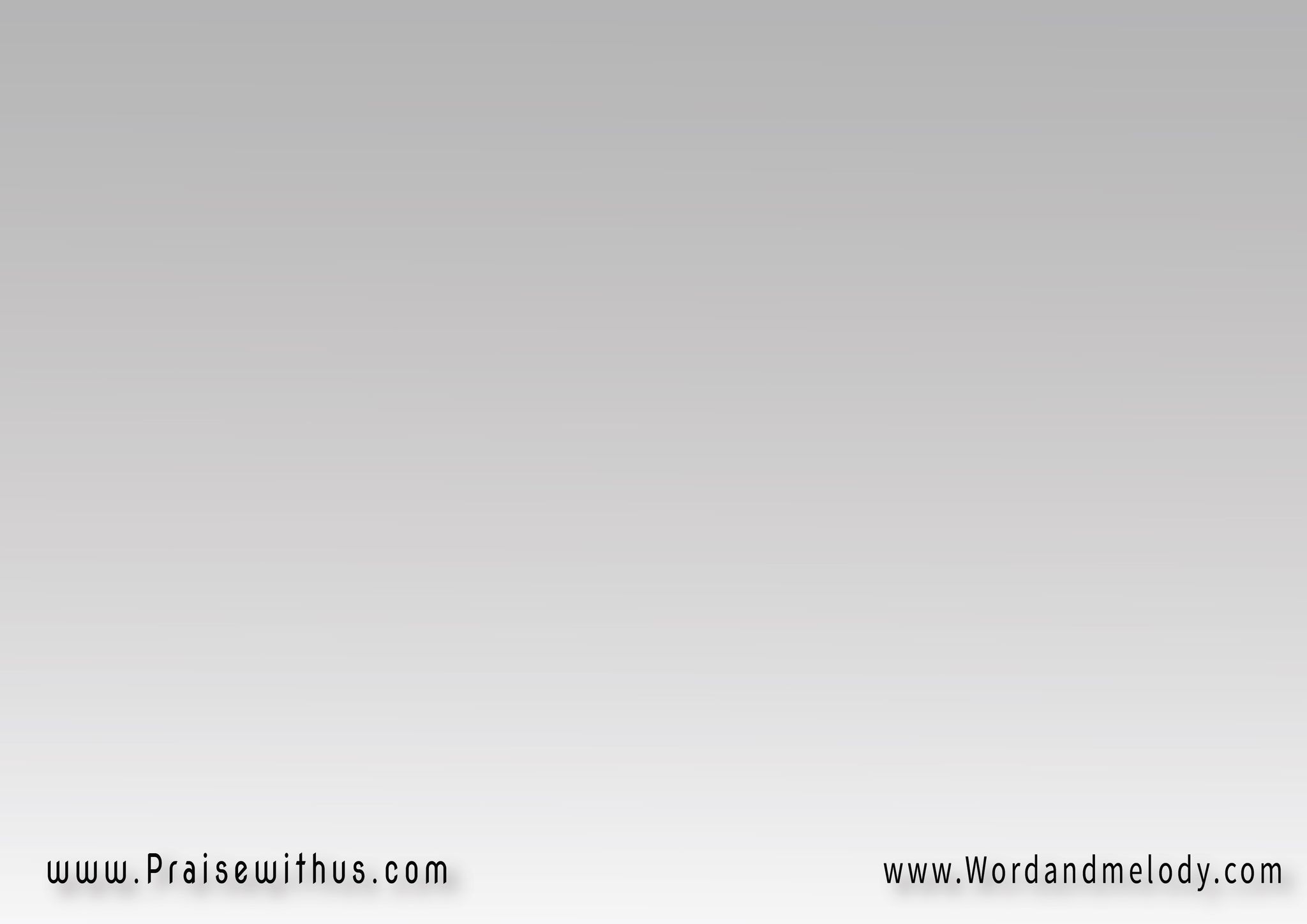 3- 
 ساد الكره الشعوب وقامت الحروب
 يفضل في قلب الزمن" لا تجازوا شر بشر 
ولا غضبكم يزيد بالأيام "
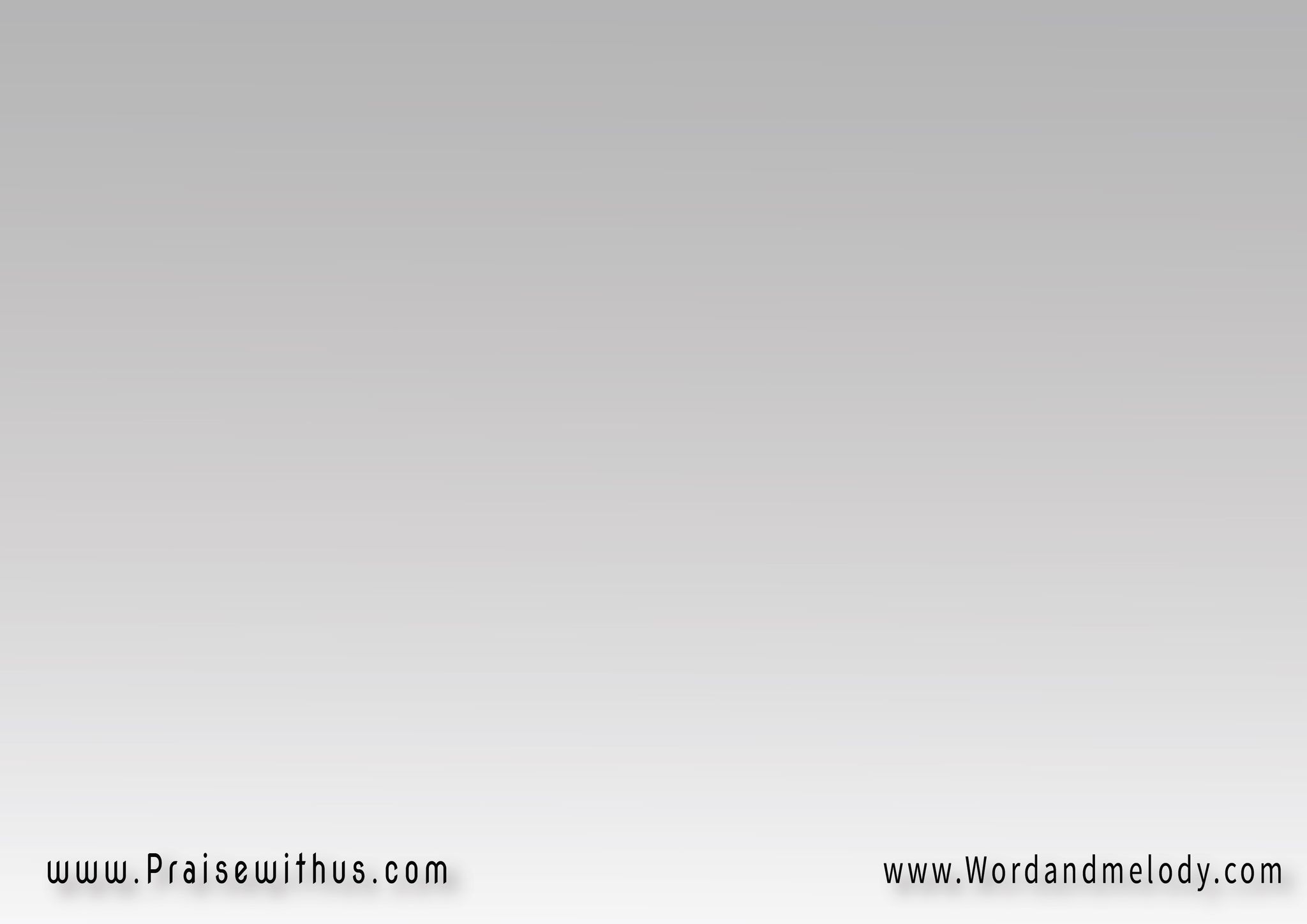 القرار : 
 (والروح كان
 في اللي قاله 
والحياة كانت 
في الكلام) 4
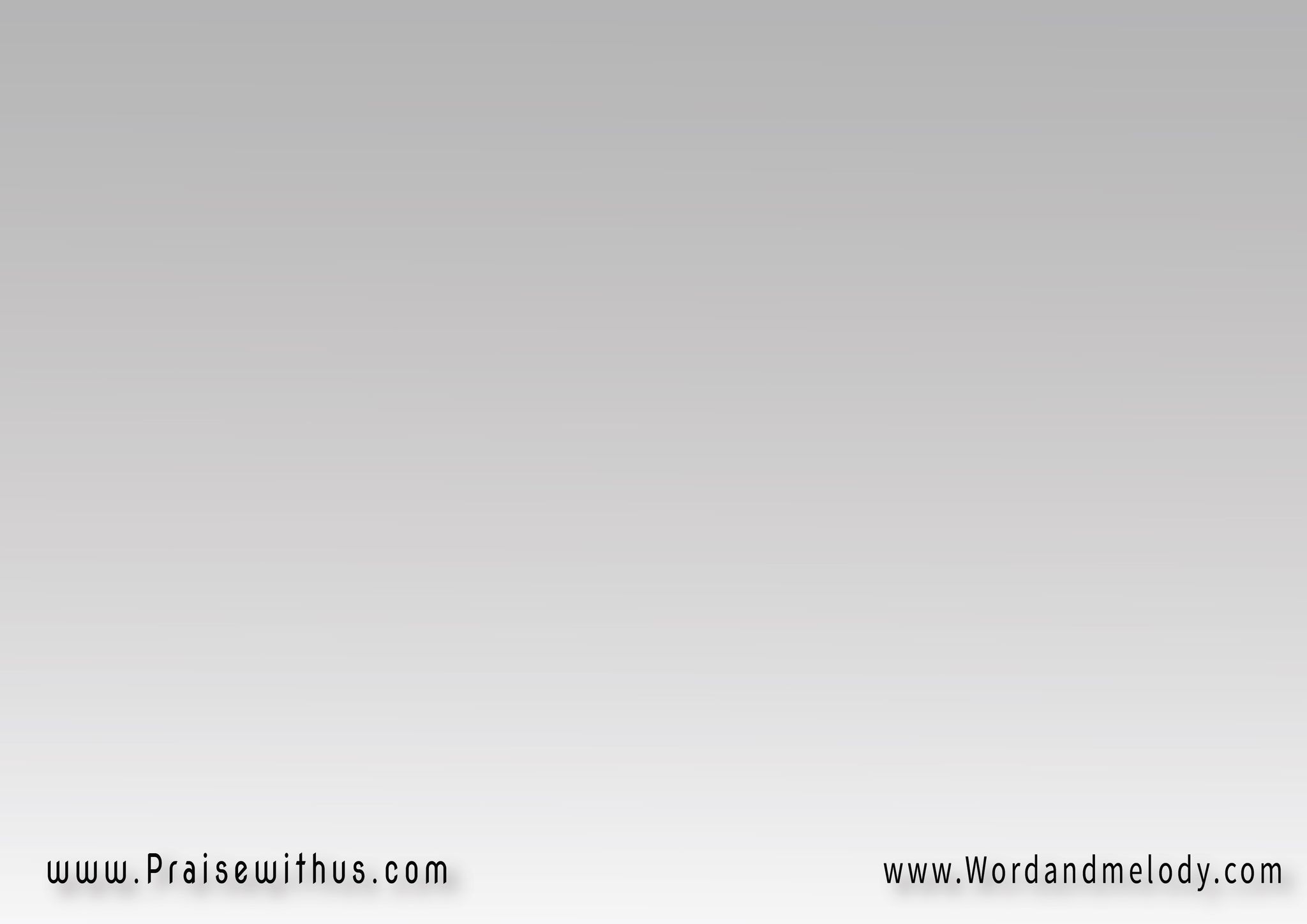 4- 
يا مصر احكي لنا لما جاكي المسيح
 فيكي كان بر الأمان والحضن المريحنشر المحبة زال الخصام زال الخصام
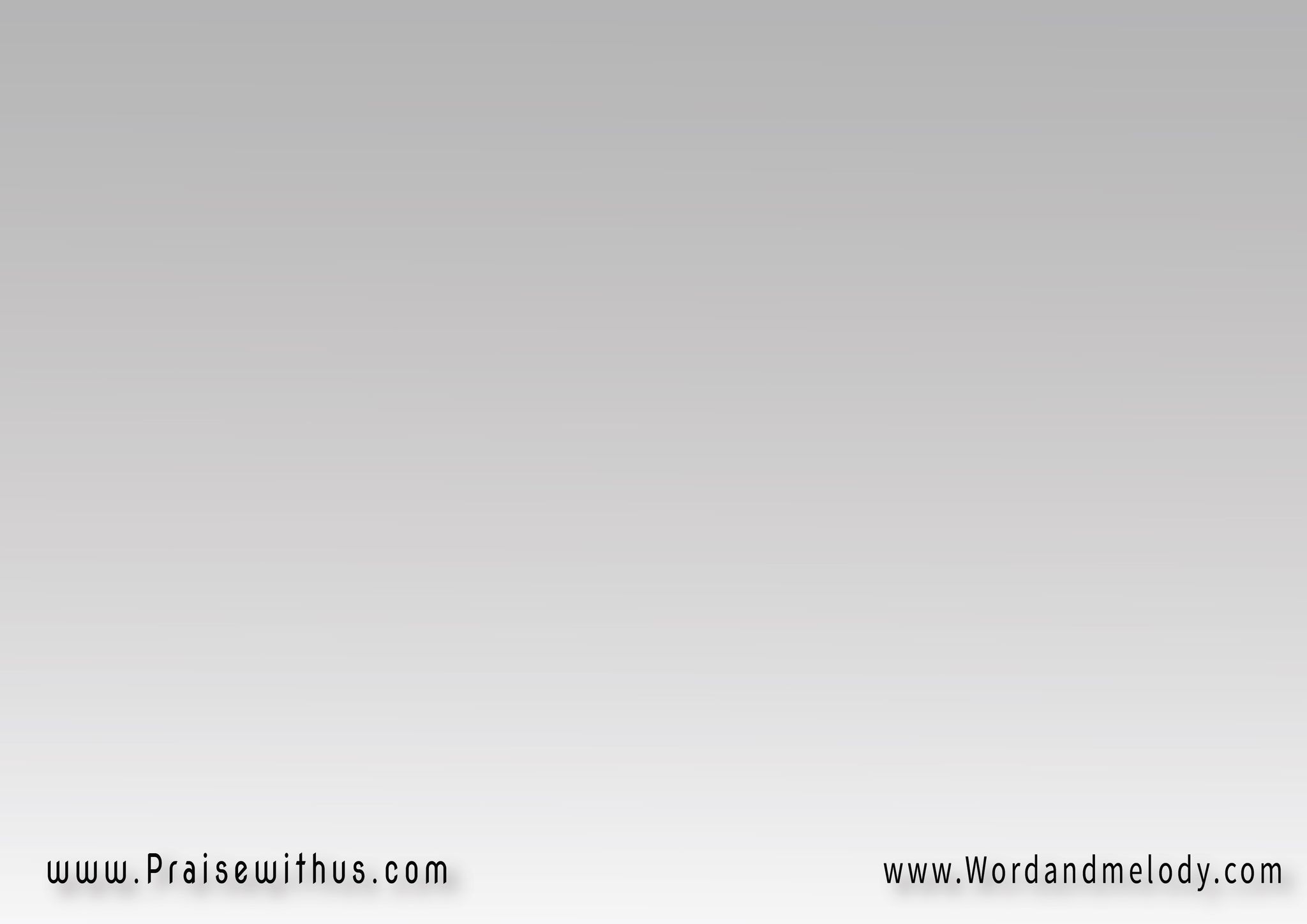 القرار : 
 (والروح كان
 في اللي قاله 
والحياة كانت 
في الكلام) 4
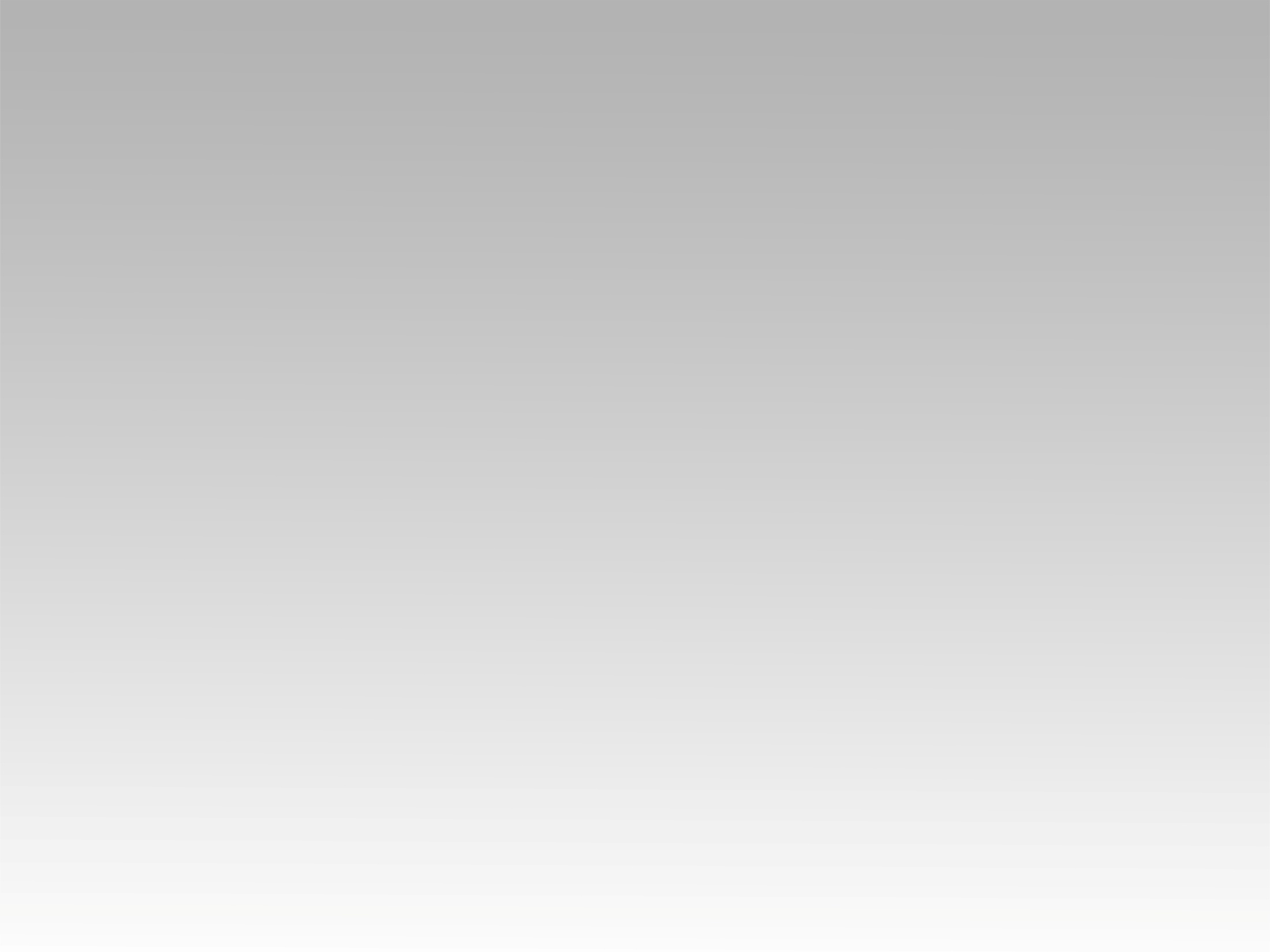 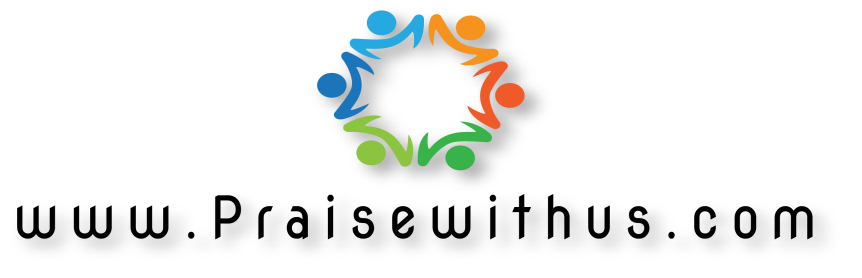